Breve introducción para 
los trabajadores de primera línea 
en distribuciones de efectivo
Principios básicos de la mitigación del riesgode violencia basada en género (VBG)y de la protección contra la explotación 
y los abusos sexuales y el acoso sexual (PSEAH)
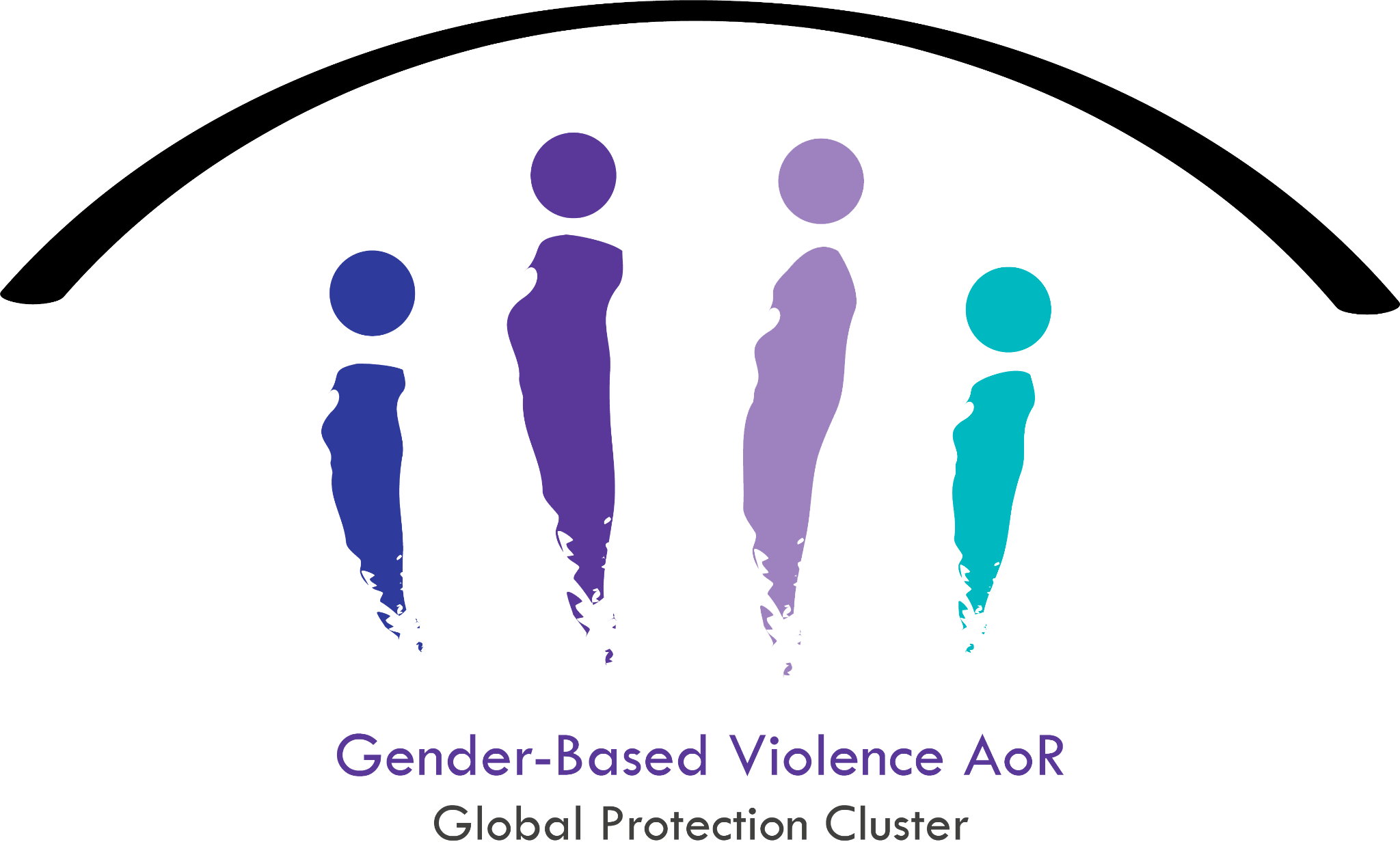 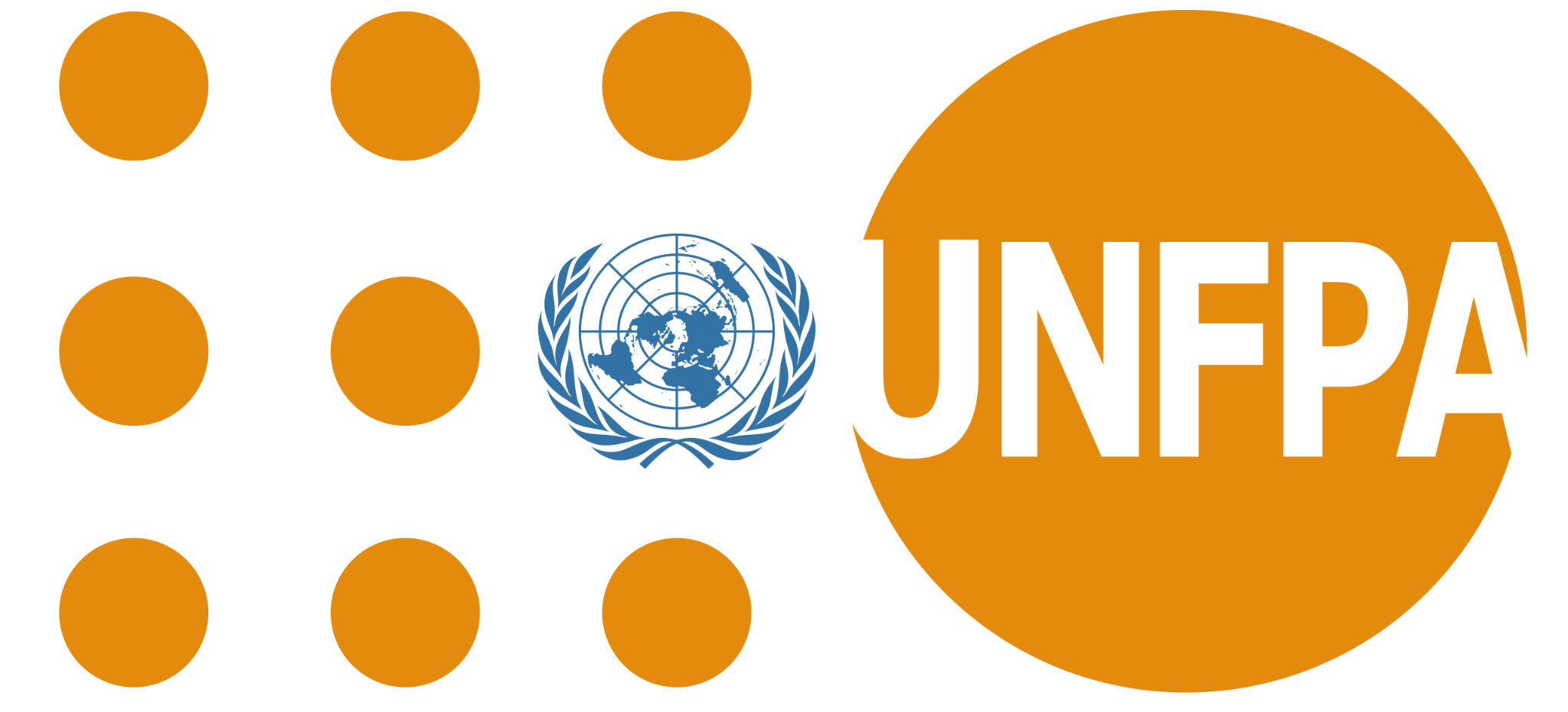 Sus responsabilidades para con las mujeres y otras personas que corran un mayo riesgo de sufrir abusos y explotación
Durante las actividades de distribución de efectivo, ciertos grupos de población — como las mujeres cabeza de familia, las viudas, los niños y las personas con discapacidad — corren un riesgo mucho mayor de sufrir abusos o de que les roben el dinero. También pueden tener dificultades para acceder al lugar de distribución. Incluso las empresas privadas que trabajan en situaciones
de respuesta humanitaria deben atenerse a una serie de responsabilidades:
Reducir estos riesgos lo máximo posible.
Tratar a todos los beneficiarios con respeto y dignidad. 
Seguir la política de tolerancia cero con la explotación y el abuso sexuales y el acoso sexual en todas las interacciones entre el personal de la organización y los beneficiarios. Esta política implica no tolerar ningún “abuso real o intento de obtener favores sexuales a cambio de ayuda” por su parte o por parte de cualquier otra persona que trabaje con usted, independientemente de su función.
¿Qué significan para usted en concreto la mitigación del riesgo
de VBG y la protección contra la explotación y los abusos sexuales y el acoso (PSEAH)?
Informar a todos los beneficiarios de que la “asistencia es gratuita” y no requiere efectuar pagos o hacer favores de ningún tipo.
Garantizar la entrada en vigor de un mecanismo de presentación de denuncias y comentarios (como servicios de protección, teléfonos de emergencia, coordinadores comunitarios, etc.) y que los beneficiarios sepan de su existencia y sean conscientes de que tienen derecho a dar su opinión sin temor a ser sancionados, incluida la denegación de ayuda.
Estos mensajes y la información de contacto de los mecanismos de presentación de denuncias y comentarios pueden incluirse en carteles y mencionarse en conversaciones cara a cara para aquellas personas que no sepan leer.
Seis principios fundamentales relacionados con la explotación y los abusos sexuales
La explotación y los abusos sexuales constituyen una falta grave y una causa de despido → No hay segundas oportunidades 
Queda terminantemente prohibido mantener actividades sexuales con niños y niñas (menores de 18 años) → No mantenga relaciones sexuales con niños y niñas 
Queda terminantemente prohibido intercambiar dinero u ofrecer empleo o bienes por servicios sexuales, incluido recurrir a servicios de prostitución. → No contrate ni soborne a nadie a cambio de relaciones sexuales
Queda terminantemente prohibido mantener relaciones sexuales con beneficiarios que conlleve un uso indebido de su posición. → No mantenga relaciones sexuales con beneficiarios 
Los trabajadores humanitarios deben informar de cualquier sospecha de casos de explotación o abusos sexuales que impliquen a compañeros de trabajo. → Deben denunciarse todos los casos de explotación o abusos sexuales
Los trabajadores humanitarios deben crear y mantener un ambiente que prevenga la explotación y los abusos sexuales. → Disuada a cualquier persona de su entorno de cometer actos de explotación y abusos sexuales
Si se ve algo, digo algo: (INSERTAR DATOS DE CONTACTO)
¿Qué significa para usted en concreto la política de tolerancia cero
con la explotación y el abuso sexuales y el acoso sexual?
Todos los miembros de su equipo deben saber en qué consisten la explotación y el abuso sexuales y el acoso sexual, así como ser conscientes de que deben denunciar cualquier caso del que tengan conocimiento.
Todas las personas pertinentes (incluidos conductores, voluntarios, etc.) deben haber firmado un Código de Conducta.
De ser posible, las mujeres beneficiarias deben poder hablar con personal femenino y que sean estas trabajadoras quienes les presten asistencia 
Lleve algún símbolo visible, como un chaleco o una gorra (siempre que las normas de seguridad lo permitan) para que los beneficiarios puedan reconocerle.
Asegúrese de contar con una ubicación segura en la que distribuir el efectivo. Organice colas de espera distintas para hombres y mujeres y aplique medidas de seguridad, como limitar el número de personas presentes en cada distribución para reducir el riesgo de acoso o abuso, entre otros.
Estos protocolos y prácticas constituyen un elemento fundamental de cualquier contrato firmado entre proveedores de servicios financieros y organizaciones humanitarias. Incumplir estos principios dará lugar a una revisión del contrato y a una posible rescisión.
¿Qué hacer si se tiene conocimiento de un incidente de VBG?
En primer lugar, nunca debe buscar personas sobrevivientes o intentar interrogarlas si no es especialista en protección o violencia por razón de género.
Si una persona le pide ayuda (para ella o para terceros):
NO emita juicios de valor
NO intente resolver el problema o encontrar una solución por sí mismo/a
NO revele esta información a terceros
ESCUCHE de manera respetuosa
PONGA a la persona EN CONTACTO con una organización especializada en la zona
Asegúrese de que dispone de la información de contacto de los servicios de protección o de violencia de género disponibles en su zona para poder remitir a quienes los necesiten.